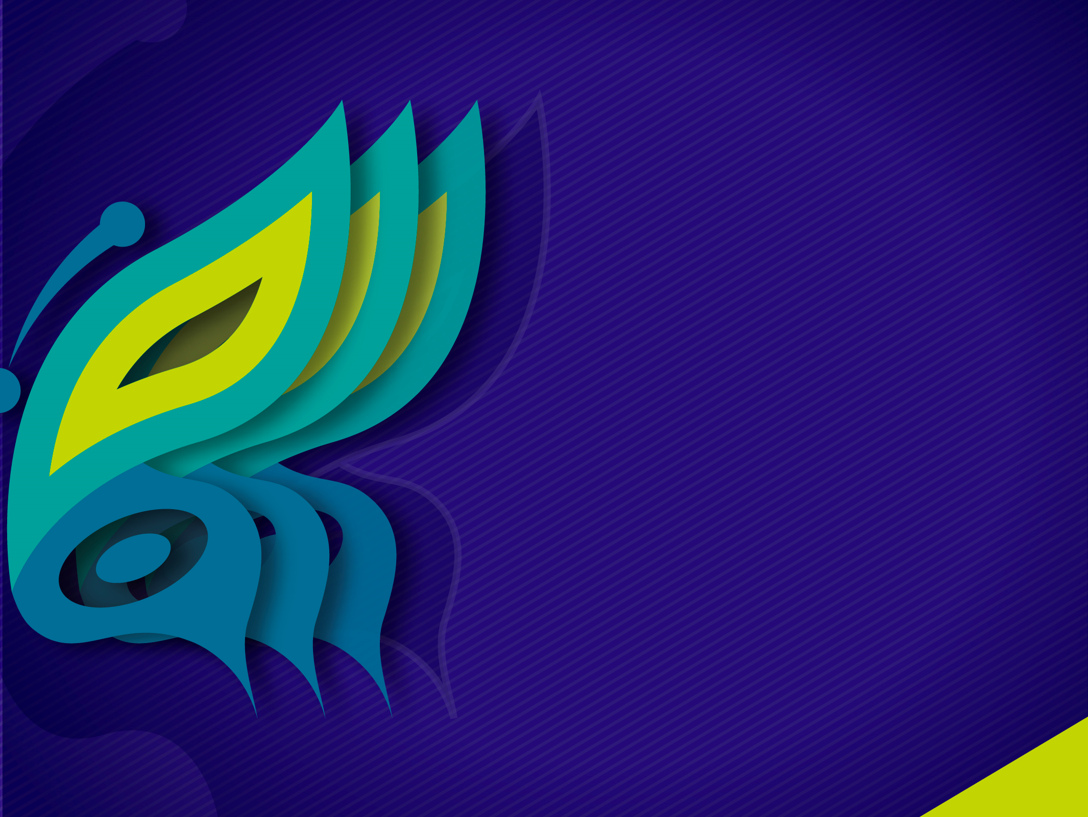 Red de Promotores Ambientales CAR Curso virtual “Didáctica de la Educación Ambiental”Módulo 1 Cap. 2noviembre de 2020
PEDAGOGÍA Y DIDÁCTICA EN LA EDUCACIÓN AMBIENTAL
ALGUNOS CONCEPTOS
PEDAGOGIA
A
DIDACTICA
B
PEDAGOGIA
A
Viene del griego paidos que significa niño, y agein que significa conducir, “guiar”. El término pedagogía tiene incorporado el sentido de acompañamiento y de ponerle atención a lo que hace el educando. (Ordóñez, 2004).
La pedagogía es la reflexión sobre:
Los fines de la educación
Los medios que uno puede
poner al servicio de 
dichos fines
El acto de educar
Saberes de la pedagogía
Técnicos
(Producción)
Teóricos
Prácticos
(Comprensión)
(Orientación)
EDUCACIÓN
Acción educativa
Planificación pedagógica
Reconocimiento de los conocimientos previos de los estudiantes (cognitivos y procedimentales) y sus actitudes.
05
01
Selección de las actividades que se realizarán.
06
02
Selección de los recursos para desarrollar el proceso o apoyarlo.
Levantamiento del objetivo a desarrollar.
07
03
Determinación de la forma, momentos y acciones a evaluar.
Determinación y adaptación del contenido.
DIDÁCTICA
B
Procede del griego: didaktiké, didaskein, didaskalia, didaktikos, didasko. Todos estos términos tienen en común su relación con el verbo enseñar, instruir, exponer con claridad.
RAMA DE LA PEDAGOGÍA QUE TIENE POR OBJETO EL ESTUDIO Y GUÍA DEL PROCESO ENSEÑANZA-APRENDIZAJE CON EL FIN DE LOGRAR LA FORMACIÓN INTEGRAL DEL EDUCANDO
La Didáctica está constituida por la metodología  abordada mediante una serie de procedimientos, técnicas y demás recursos, por medio de los cuales se da el proceso de enseñanza-aprendizaje.
Objetivos de la didáctica
Procesos de enseñanza-aprendizaje
Considerar las características de los estudiantes: estilos cognitivos y de aprendizaje
Considerar las motivaciones e intereses de los estudiantes
Proporcionar la información necesaria cuando sea preciso
Utilizar metodologías activas en las que se aprenda haciendo
Prever que los estudiantes puedan controlar sus aprendizajes
Considerar actividades de aprendizaje colaborativo, pero tener presente que el aprendizaje es individual.
Considerar un adecuado tratamiento de los errores que sea punto de partida de nuevos aprendizajes.
Un promotor ambiental es didáctico cuando posee la habilidad para comunicar un tema, volver claro un asunto difícil, y lograr estimular aprendizajes en sus aprendices.

El promotor debe orientar al aprendiz a través de:


Dominar y planificar de forma flexible aprendizajes y contenidos para los estudiantes según el contexto.
Atender las diferentes formas de aprendizaje.
Ser innovador y creativo en su práctica.
Fomentar la creatividad, responsabilidad y exigencia.
Atender la integralidad del aprendizaje (conceptos, habilidades y valores).
Apoyar la auto planificación del estudiante.
La didáctica es el arte de enseñar
Para lograr el desarrollo del conocimiento teórico-práctico dentro de la pedagogía se debe considerar:


Articular las bases teóricos y la vivencia experiencial con el objeto de estudio.
La importancia de trabajar en condiciones reales (contextuales, de implementación).
Son claves en su logro la propuesta metodológica y el uso de estrategias didácticas.
Se usan diferentes habilidades como por ejemplo la comunicacional.
Desarrollo del
 Conocimiento 
Teórico - Práctico
Acto didáctico: es el proceso de comunicación entre el educador y los educandos.
Fernández (1995) propone 4 
etapas para el acto didáctico:
Concretización: Es la aplicación a situaciones conocidas o ejemplos significativos, la relación entre teoría y simbología.
Abstracción: Es la aplicación del conocimiento a situaciones varias, no conocidas o del área.
Enunciación: Es la simbolización de los elementos conceptuales trabajados, basado en una lógica universal y no subjetiva.
Elaboración: Es la etapa de adquisición y sistematización de la información teórica del objeto de enseñanza, lo que debe hacerse en el contexto. Sus etapas son: 
Observación, realización y transformación.
Planificación Didáctica
Seleccionar las estrategias 
didácticas para abordar los 
objetivos de clases cognitivos, 
procedimentales y actitudinales.
Planificar los elementos pedagógicos en virtud de una secuencia de tiempo y de complejidad.
03
01
Estas secuencias pueden ser de año, semestre, semana, 
día y hora; o unidad, subunidad, tema, subtema.
04
02
Ajustar la estrategias a los 
contextos particulares.
Construir materiales o ajustar 
las actividades en base a lo 
diseñado pedagógicamente
05